Martínez-Rubio A, Dan GA
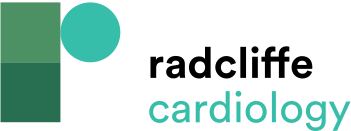 Table 1: Overview of the Designs, Populations and Outcomes of the Four Pivotal Studies Comparing Novel Oral Anticoagulants (NOACs) with Warfarin
Citation: European Cardiology Review 2016;11(2):115–7
https://doi.org/10.15420/ecr.2016.11.2.ED2
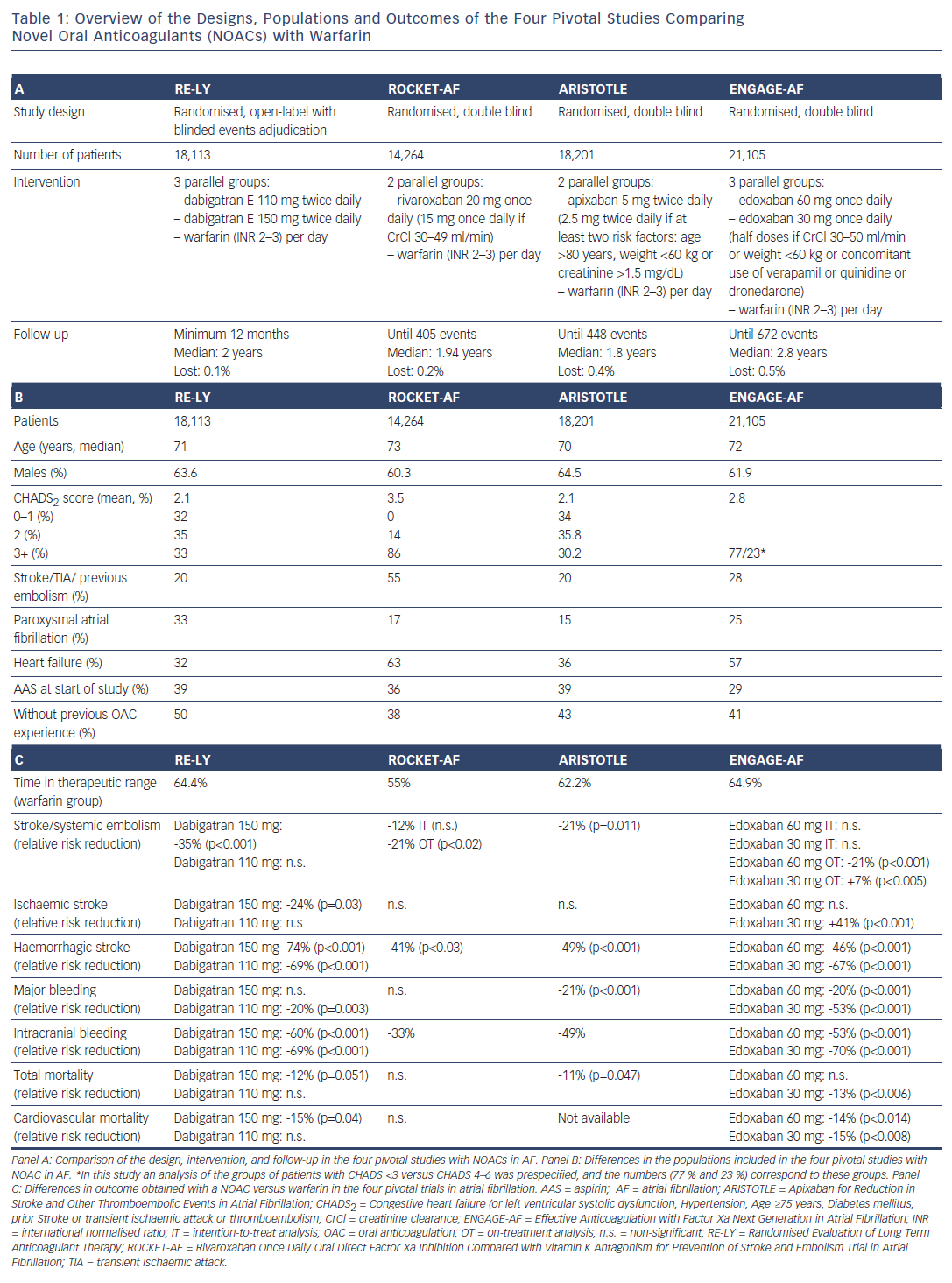